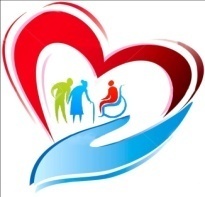 Отчетная презентация по реализации социального проекта «В гостях у бабушки»МУ «ЦСО ГПВ и И №1 г.Волгодонска»
2019
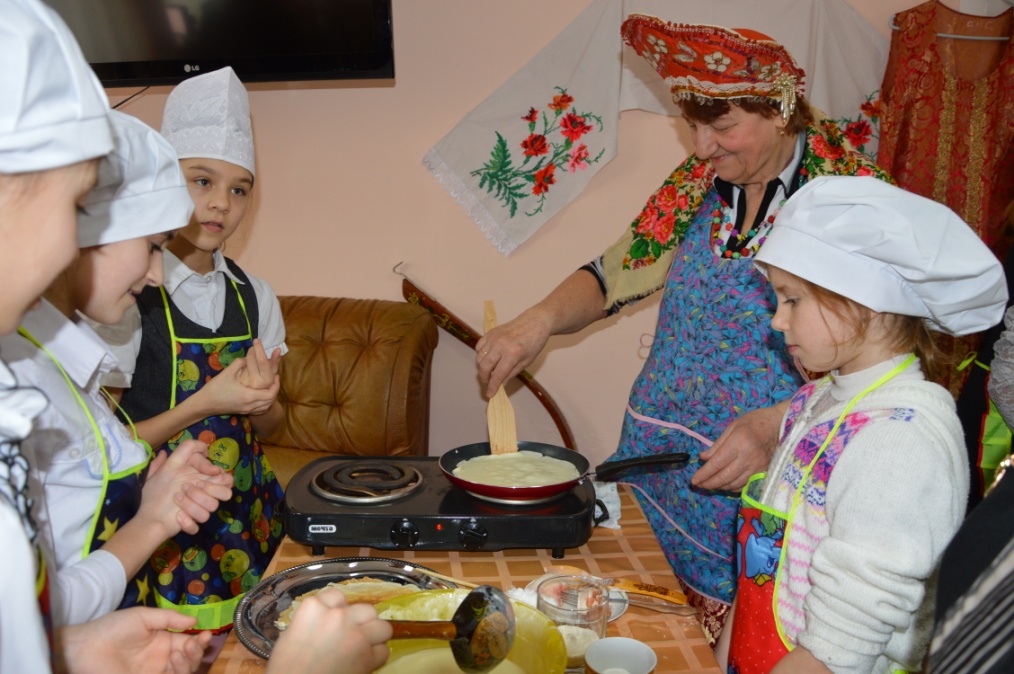 «Русская забава»
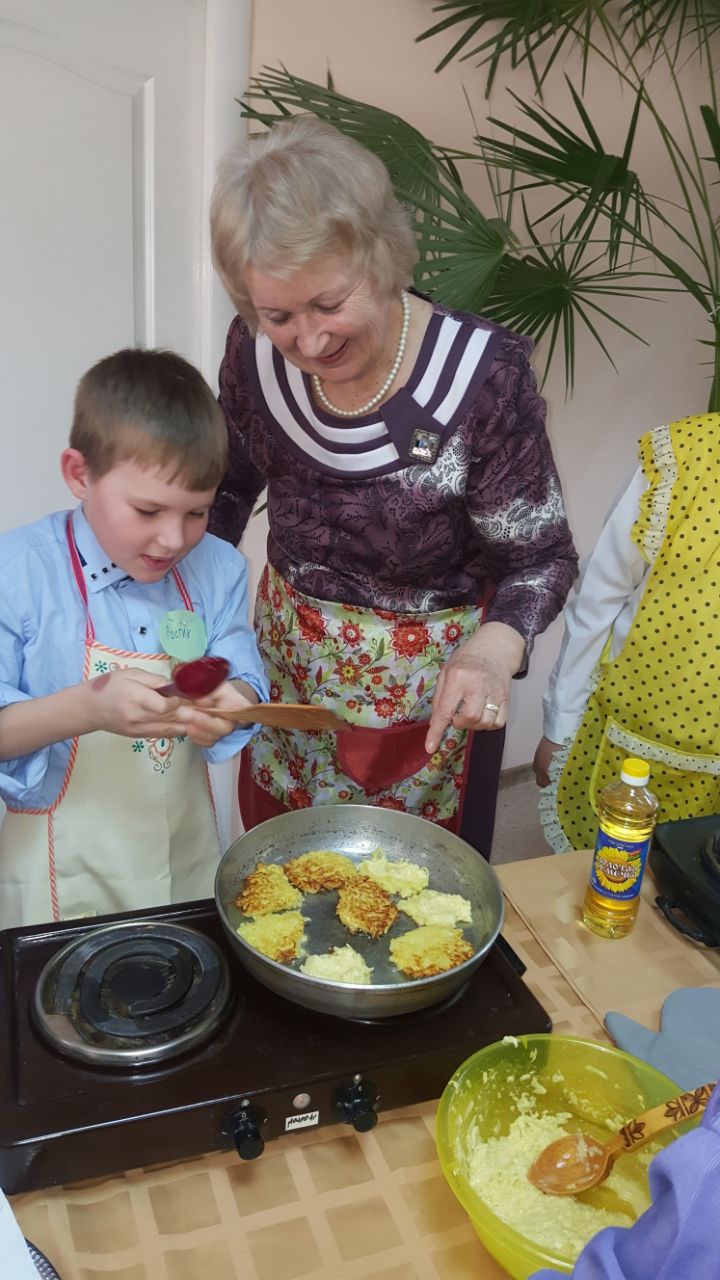 «Его величество вареник»
«Крошка-картошка»
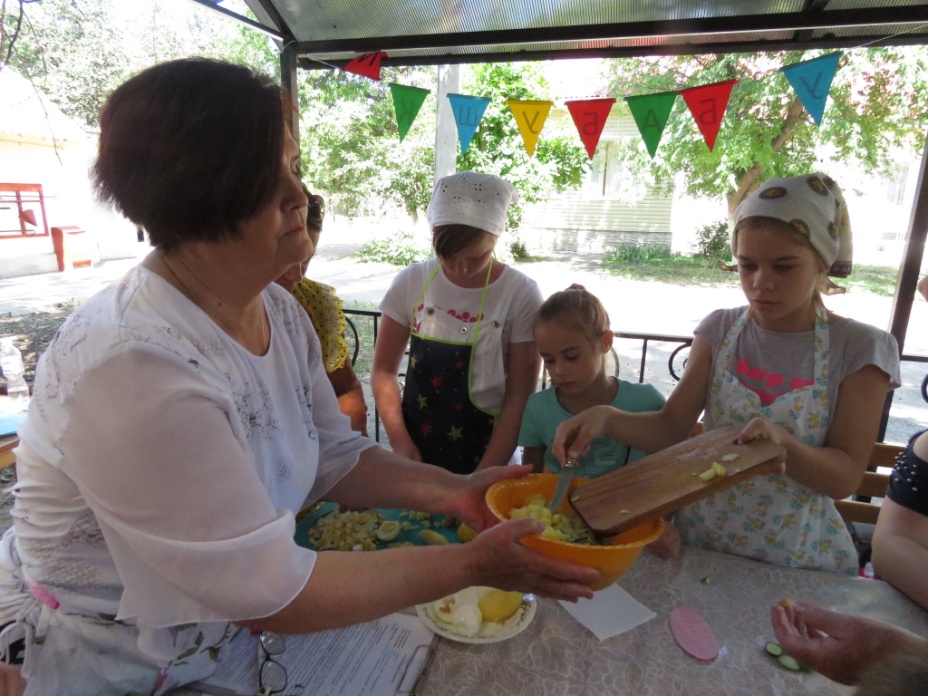 «Летнее блюдо-окрошка»
«Куличи и Пасха»
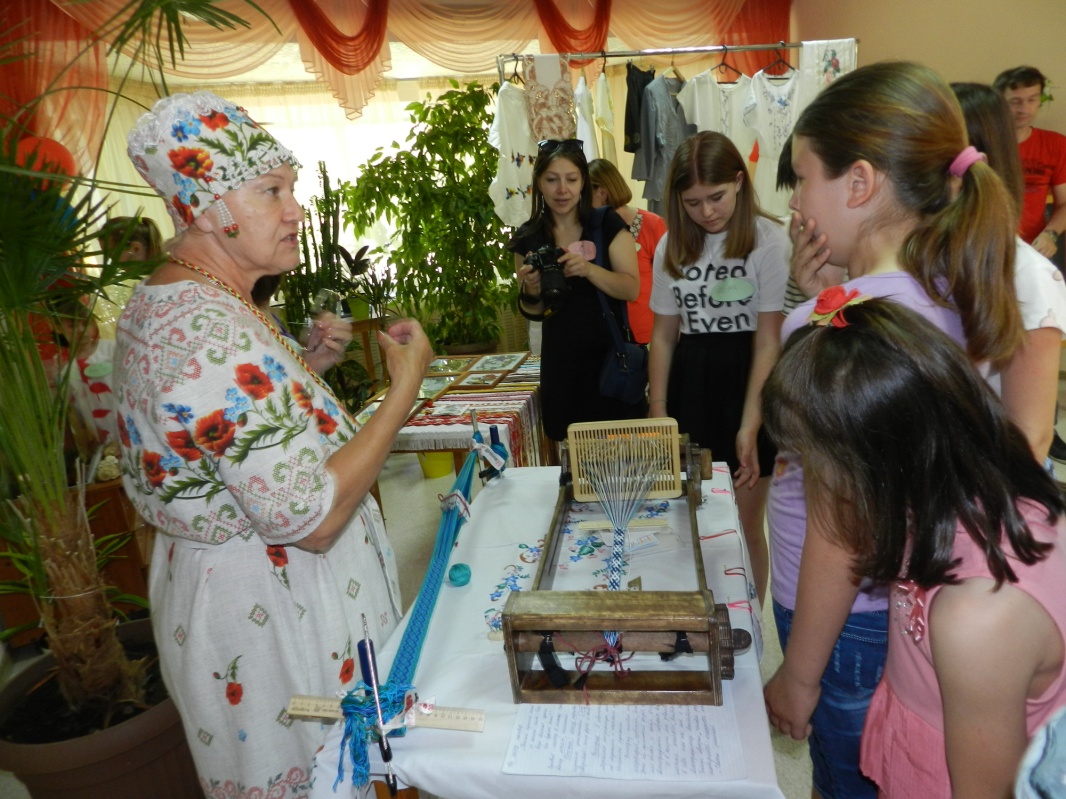 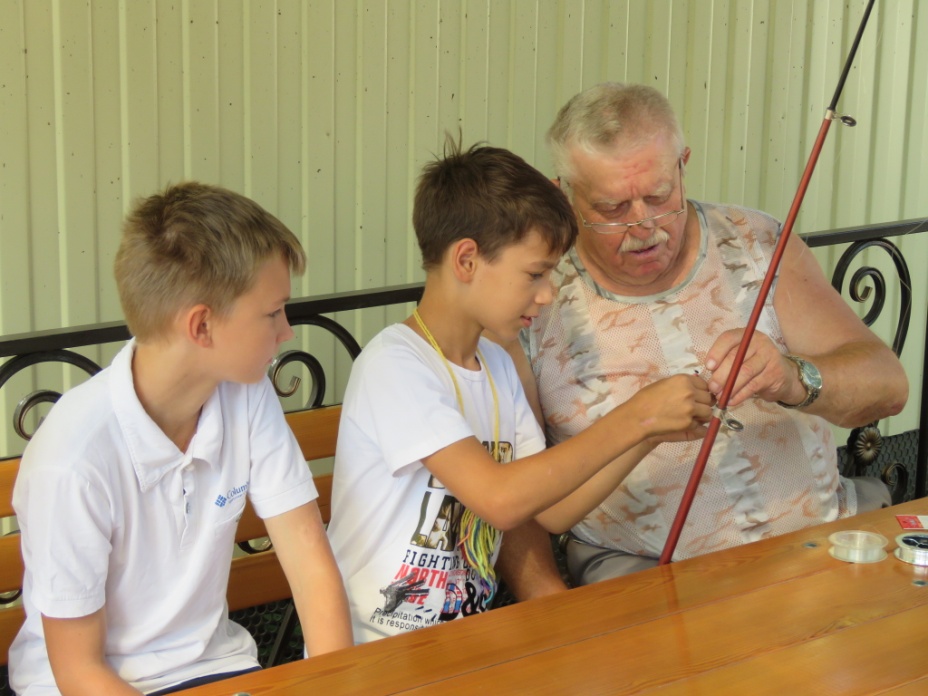 Мастерская дедушки 
«Секреты рыболовства»
«Вышивание и вязание»
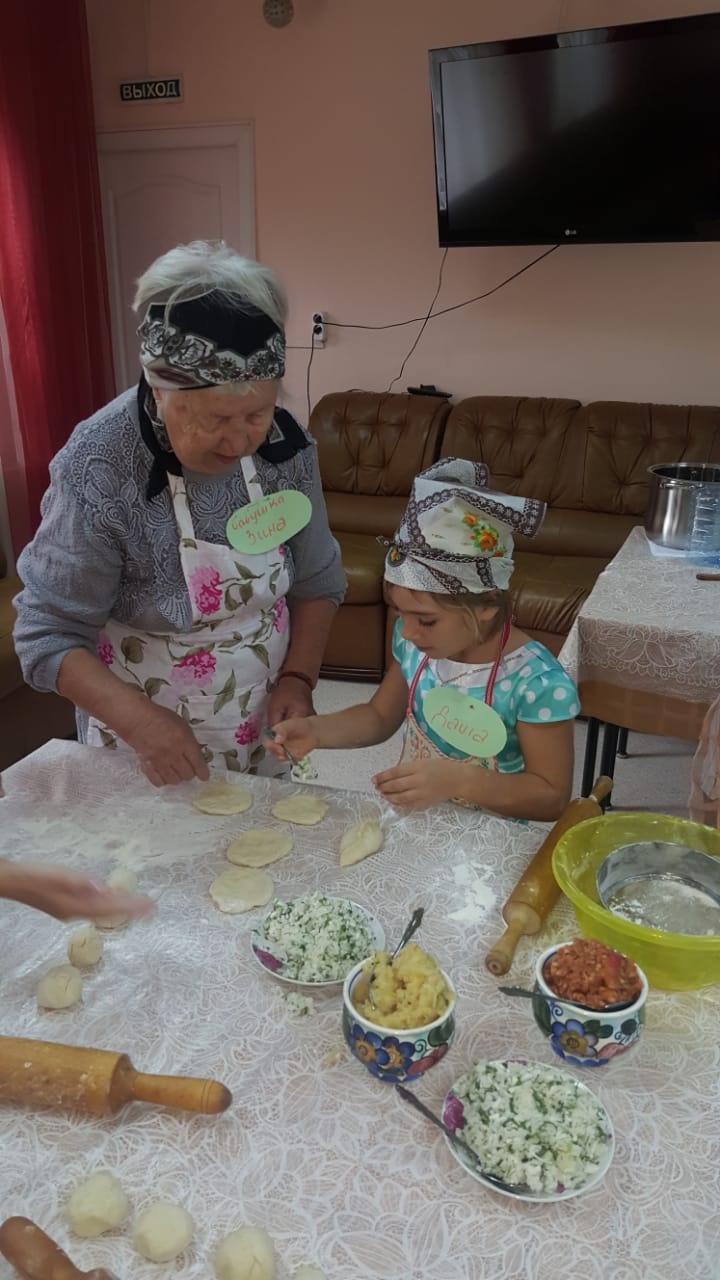 «Щи да каша-пища наша»
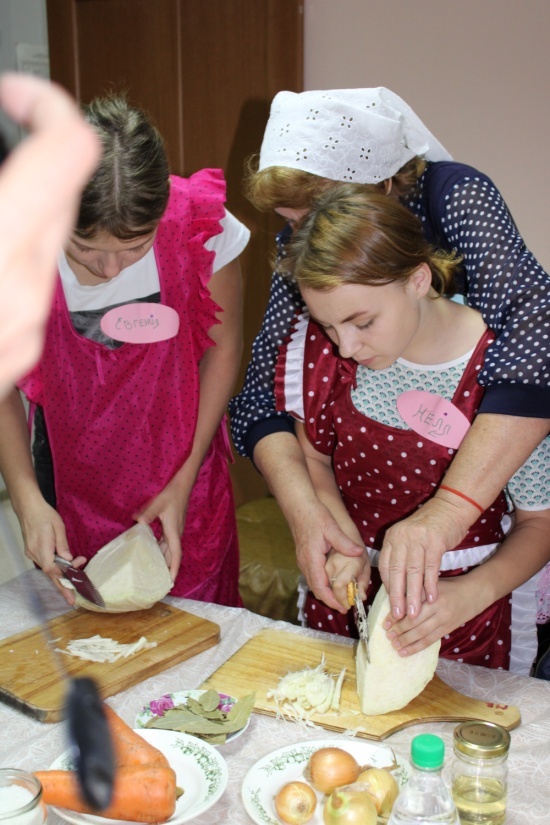 «С пылу, с жару»
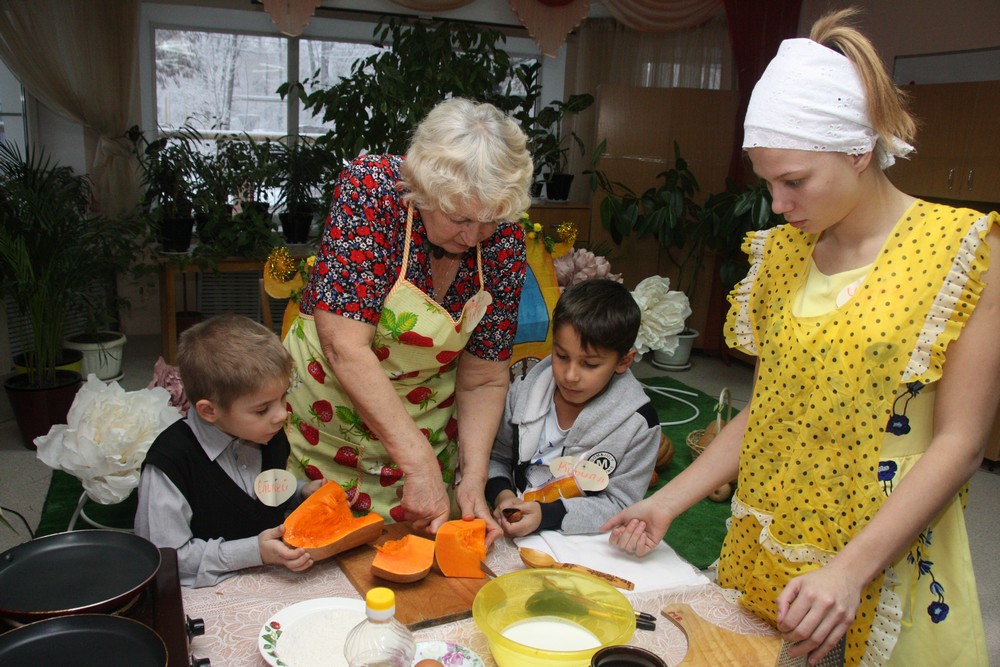 «Капустные посиделки»
«Царица осеннего стола-тыква»
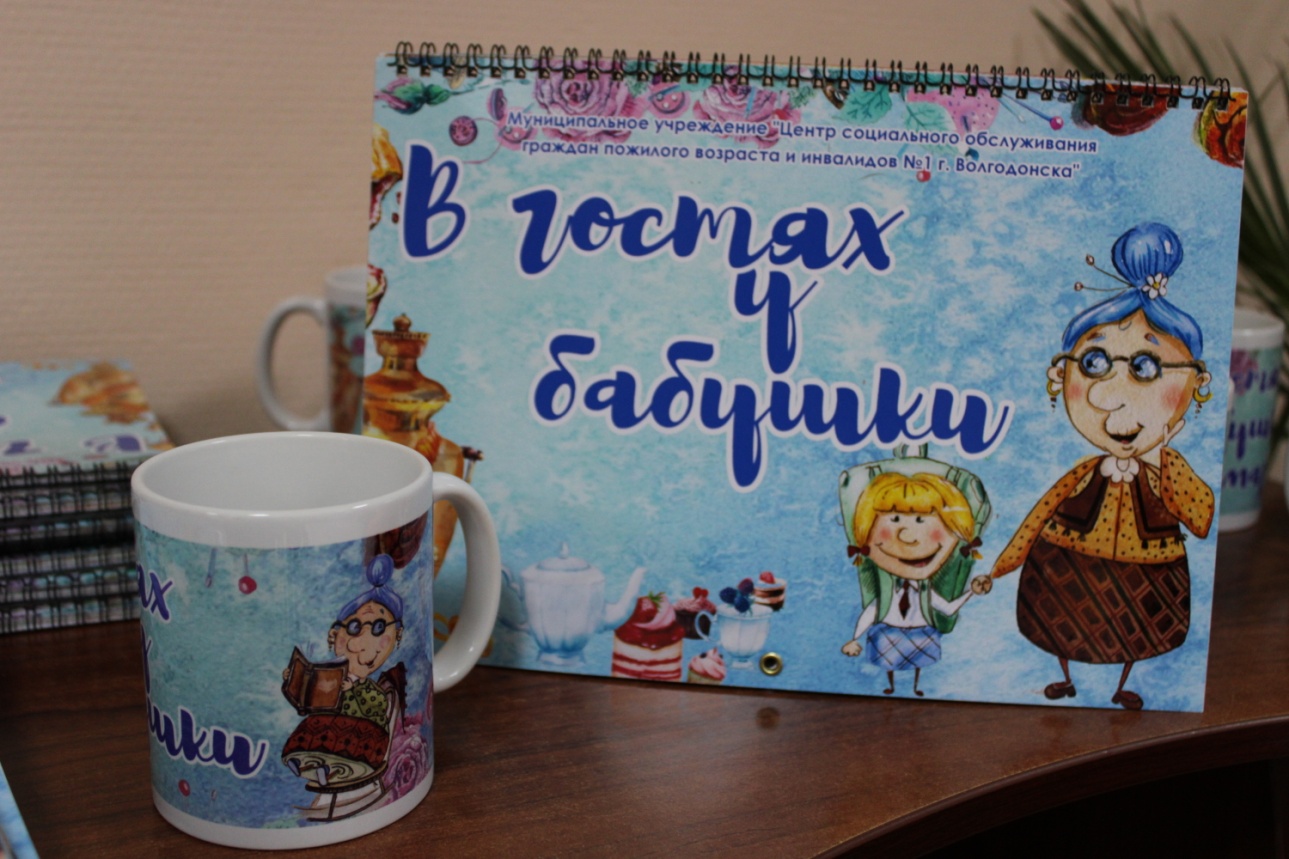 «Новогодний винегрет»
О реализации и сопровождении проекта
Исследования показали, что в зрелом возрасте творческая, коммуникабельная продуктивность не снижается. Более того, у пожилых людей она  повышается. Именно поэтому в создании благоприятных условий для творчества и общения представителей этой возрастной категории мы видим важность оказывать им постоянную помощь, помочь осознать, почувствовать внимание, поддержку со стороны и уважение. Данный проект предусматривает взаимодействие между поколениями подростков и пожилыми людьми.         Проект разработан в целях усиления патриотического воспитания, формирования гражданской позиции у подростков, уважение к людям старшего поколения и сохранения преемственности поколений.
Проект «В гостях у бабушки» направлен на повышение интереса к самореализации пожилых людей посредством творческой деятельности и художественной активности.
Идея проекта в том, чтобы бытовой опыт старшего поколения – бабушек – передать детям. В проекте принимают участие подопечные центра социального обслуживания с одной стороны и дети, воспитанники ГБУСОН РО «СРЦ г. Волгодонска» - с другой. В проекте бабушки делятся с «внуками», а в основном, с «внучками» кулинарными секретами и традициями приготовления русских блюд.
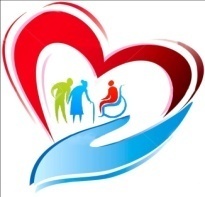 Реализация проектных мероприятий позволила
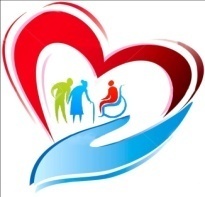 Подведение итогов реализации проекта
Проект реализован в полном объеме. С целью анализа и ведения статистики были выявлены только положительные изменения в здоровье  и психо-эмоциональном состоянии пожилых людей, которые участвовали в проекте «В гостях у бабушки» и постановках театра «Несыгранных ролей»
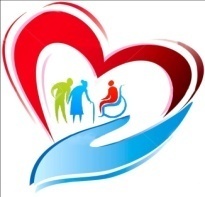